COMPLEMENTARY AND ALTERNATIVE SYSTEM OF MEDICINE
Prepared by:
Prof. M. R. Bhurat
Pharmacognosy department
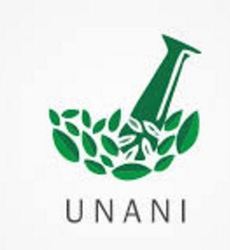 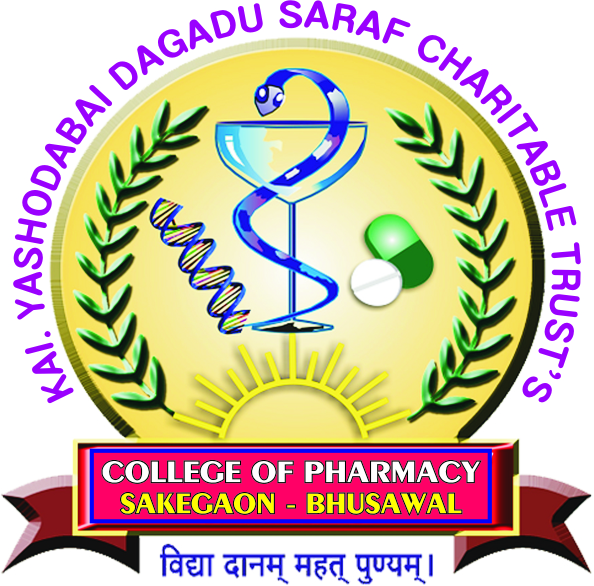 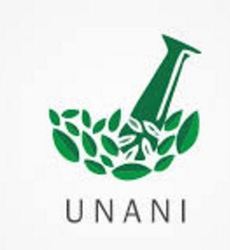 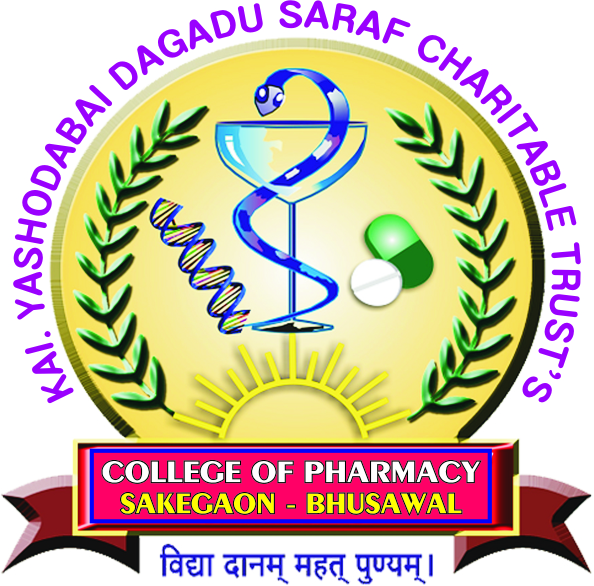 UNANI SYSTEM OF MEDICINE
Introduction
Unani Tibb may be defined as that system of medicine which was developed during Arabian civilization. In Europe it is known as Arab medicine.
The Muslim conquerors brought with them the Hakeem’s and the Arabian system of medicine to India. It slowly spread all over India during Mohammedan rule(1101 -1707)
It started taking deep roots in India during the reign of Allaudin Khilji (1290 – 1321A.D.) and flourished due to the direct patronage of the rulers.
Theory and Basic Concepts
Unani system of medicine is based on the -
    1. Hippocratic theory of four humours 
    2. Pythagorian theory of four proximate qualities.

Hippocrates theory of four humours includes -  
blood, phlegm, yellow bile and black bile which are the first products of the digestion. 
These are also known as khoon, balgham, safra and sauda which regulate the function of the body.

The Pythagorian theory of four proximate qualities or states of matter includes hot, cold, moist and dry which are in relation to human body.
The hot, cold, moist and dry associate with one another to give four combinations
 hot and moist (air), 
hot and dry (fire), 
cold and moist (water), 
cold and dry (earth).

Earth and water develops organs 
Air and fire produce energy.
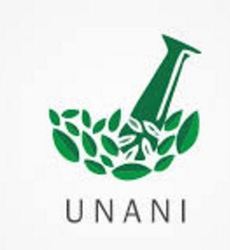 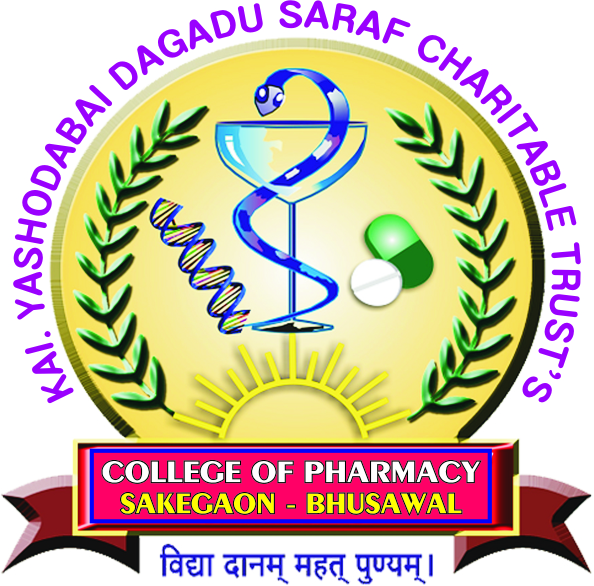 These four qualities are inherent in the elements and their interaction with each other gives rise to the quality of the person known as temperament or Mizaj.
As per the temperament personality are	
A. Hot ( Mizaj – e-har)
B. Cold (Mizaj – e-barid)
C. Dry ( Mizaj –e-yabis)
D. Moist ( Mizaj – e-rath)
Health is describe as the  primary state in which four humours are present in correct proportion and causes of disease is believed to be due to 
A. Humors deficiency
B. Plethora (Excess body fluid)
C. Disturbance in the balance of humors
Diagnosis
The Unani system of medicine diagnoses their patient by pulse reading, and by examination of sputum, urine and stool.
Other aspects like patient’s psychology, age, sex, habits, family history hobbies, occupation and working conditions are also taken into account while diagnosing the disease.
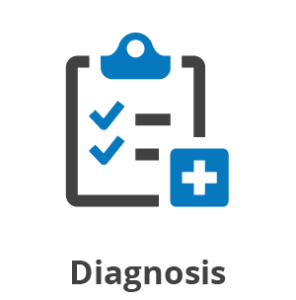 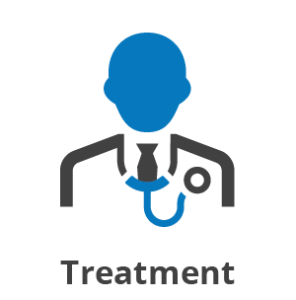 Treatment
1.Unani system of medicine emphasizes the treatment of the root cause of the aliment and not the prevailing symptoms as it is understood that the symptom is the manifestation of the cause.

2.As the disease is caused by imbalance of humours.

3.The humours are the products of digestion of food, a first and foremost requirement is to regulate the diet to get rid of accumulated toxin and restore the equilibrium of humours.
4. Physical, mental and emotional exercise for the promotion of inner health and proper message for toning the nervous as well as circulatory system has also an important place in the Unani treatment.
5.The treatment can be basically divided in two parts.
    i. The first part is that treatment which attempts to remove the cause of the ailment.
    ii. Second part emphasizes the strengthening of natural defense mechanism.
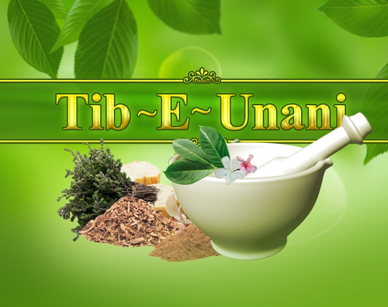 Unani Medicine
HOMOEOPATHIC SYSTEM OF MEDICINE
The term Homoeopathy is made up of two words ‘Homoeo’ meaning similar and pathos meaning suffering. 
It can be considered as the system of similar suffering. Homoeopathy can be explained as the system of medicine developed by its founder Dr. Samuel Christian Friedrich Hahnemann, an eminent physician and chemist of Germany.
In the year 1790, Dr. Hahnemann checked the effect of antimalerial drug cinchona on his own healthy body. Surprisingly he found that symptoms of malaria are developing in him which disappeared after discontinuing the drugs. He continued his research in that direction by studying the effect of different substance on his close friends and relatives and ultimately published his discovery in 1796 in “An essay on a new principal of ascertaining the curative power of drugs and some examination of previous principles”.
Theory and Basic Concept
1. The doctrine of ‘Similia Similibus Curantur’ let’s like be treated by like, is the basic foundation of the Homoeopathic medicine.
2. It is a fact that a tree cannot be destroyed by just cutting the branches because the branches may sprout again. Therefore cutting the roots of the tree by digging or uprooting in necessary for destroying the tree permanently.
3. In the same way the disease will not revert again if the root cause of the disease is removed completely from the patient.
4. The unique feature of homoeopathic medicine is its small dose and the methodology of serial dilutions by which all the energy of the drug is liberated and transferred to the medicine used as a base i.e. sugar or alcohol.
5. Homoeopathy is based on seven principles which includes -individualization, principle of Similia, principle of simplex, principle of minimum dose, law of proving, law of Dynamisationand vital force.
6. The concept of individualization maintains that no two individuals in the world are alike and therefore the disease affecting the two individuals cannot similar.
7. Principle of ‘Similia Similibus Curantur’ patronizes the treatment of disease by the medicine which produces similar symptoms in the health individual by providing the drug.
8. Principle of simplex emphasizes only single simple medicine at one time and the combination practice is not allowed.
9. Principle of minimum means minimum medicine at a time which is just sufficient to arouse the vital force of individual.
10. Dr. Hahnemann describes vital force as a dynamic power which preserve life force and its normal state indicates good health.
Diagnosis
1. Homoeopaths usually collect an extremely detailed case history. Patients are asked to describe their medical history & current symptoms.
2. The major symptoms location, sensation modality and concomitant are investigate.
3. Particular attention is given to the modalities of presenting symptoms that is whether they vary according to the conditions of weather time of day, change of season etc.
4. Detailed information is gathered about the patient’s mood and behavior, likes &dislikes response to stress conditions, reactions to food and personality.
5. The study of detailed case history helps to build up a ‘symptom picture’ of  the patient.
6. This is matched with the ‘Drug picture’ mentioned in the Homoeopathic materia medica and treatment is started.
Treatment
1. The practitioners always attempt to identify the single medicine which corresponds to a patient, general symptom picture.
2. Two patients with identical diagnosis may receive different medicine.
3. Sometime treatment consist of only two or more doses while in other cases medicine is prescribed in a regular daily dose for 2 to 6 weeks.
4. The progress is reviewed from time to time and likewise suitable alterations are made in medicine or dilutions.
5. If the patient is doing quite well, the medicine may be stopped and the progress is further monitored.
6. In case of recurrence, the treatment may be repeated with the same or a higher potency.
7. Homoeopathic practitioners treat chronic and recurrent conditions, such as rheumatism, asthma, migraine, fatigue, irritable bowel syndrome, dysmenorrheal, upper respiratory and urinary tract infection and psychological disorder.
Homoeopathic Medicine
There are principally three essential processes involved in the preparation of remedies. These processes are serial dilution, succession and titration.
For the preparation of homoeopathic potencies of liquid drugs three major scales are used  -
    a) Decimal b)Centesimo c)Millesimal. For powdered solid drugs only first two scales are used.
In decimal scale the first potency contain 1/10th part of the original drug while the first potency of the centesimal scale contain 1/100th part of the original.
The milliesimal scale contains 1/1000th part of the original drug in the 1st potency.
The vehicles used as a means of developing therapeutical activity of medicinal substance are inert, solid semisolid or liquid vehicles.
Important Homeopathic drugs and the uses